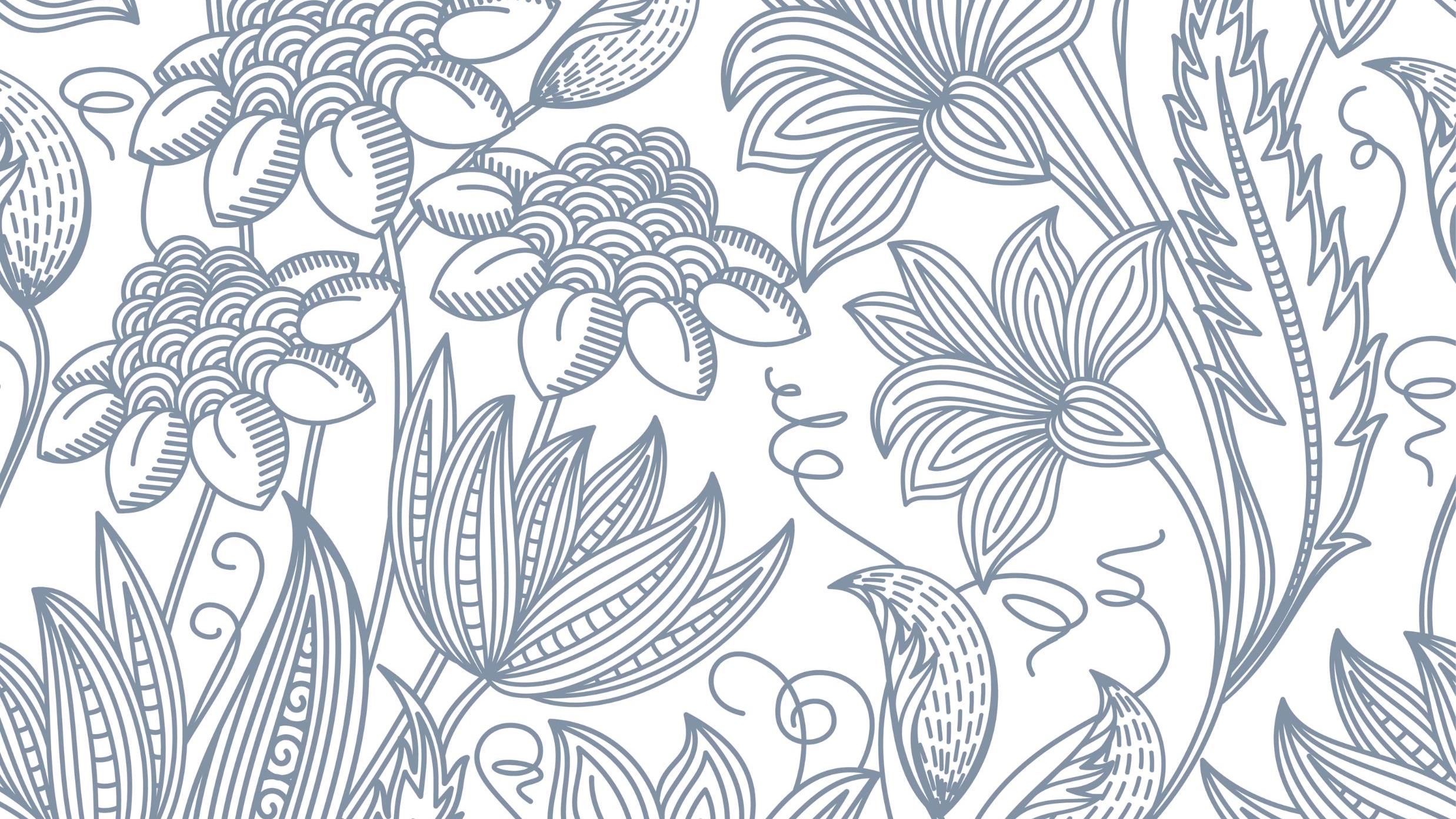 Сочинениеурок 6
Авторское мнение, авторская точка зрения. Позиция автора.
Что хотел сказать своим читателям автор, создавая текст?
• Как автор оценивает описываемую конкретную ситуацию, поступки героев?

Авторская позиция может быть явной, когда в тексте даётся прямая оценка описанных фактов, событий, звучит призыв к читателю. 
Авторская позиция может быть прямо не выражена. Тогда её выявление требует умения видеть скрытый смысл, понимать иронию, раскрывать сложные метафоры и т.д.
Авторское мнение, авторская точка зрения. Позиция автора.
Часто бывает сложно разграничить позиции автора и героя-рассказчика. 
Если герой совершает дурные поступки или высказывает мысли, противоречащие общепризнанным нормам морали, то автор, скорее всего, не одобряет такого героя и его отношение к жизни.
Клише для выражения авторского мнения.
Если повествование ведется от первого лица:
• Позиция автора такова:…
• Автор стремится донести до читателя мысль о том, что…
• Автор убеждает нас в том, что…
• Основная мысль текста заключается в том, что…
• Автор доказывает, что…
• Позиция автора заключается в том, что...
• По мнению автора, … (С позиции автора, …; С точки зрения автора, …)
• В тексте доказывается мысль о том, что...
Клише для выражения авторского мнения.
Если повествование не ведется от первого лица:
• Хотя точка зрения автора не выражена явно, логика текста убеждает нас в том, что…
• Хотя точка зрения автора не выражена явно, эмоциональная окраска текста убеждает нас в том, что…
• Автор не выражает свою точку зрения явно, но мы понимаем, что…
• Мне довольно трудно выявить авторскую точку зрения, так как текст художественный, NN не даёт готового решения вопроса о том, что … Он заставляет читателя самостоятельно сделать вывод, найти решения проблемы.
Клише для комментарий к авторскому мнению
• посвящает свою статью;
• эмоционально воздействует на читателя;
• делает читателя своим союзником;
• образно воссоздаёт картину происходящего (изображаемого);
• раскрывает сущность поставленных проблем;
• точно формулирует мысль;
• заставляет читателя задуматься над проблемой;
• показывает злободневность рассматриваемой им проблемы;
• пытается найти причины негативных (позитивных) явлений;
Клише для выражения одобрения автора
Автор восхищается...;
Автор поражается...,
Автор удивляется...,
Автор словно приглашает вместе с нами полюбоваться...,
Автор с интересом наблюдает за тем...,
Как добрый друг и мудрый советчик, автор беседует с нами о....;
Клише для выражения  осуждений автора
Автор с болью в сердце пишет а том, что...
Автор с горечью говорит о...;
У автора вызывает негодование...;
Автор не может смириться с тем...,
Автор с горькой иронией пишет о том...;
Своё эмоциональное, взволнованное рассуждение автор заканчивает не менее тревожным выводом...
Клише для выражения  нейтральной позиции автора
Автор размышляет о...,
Автор словно приглашает читателя к диалогу...,
Автор делится своими мыслями (наблюдениями)...,
Автор ставит перед читателями важную, злободневную проблему...,
Автор пытается объяснить сложные жизненные (философские) понятия
Kaynakça
https://xn--80aff1fya.xn--p1ai/news/esse/2019-06-02-98
Kоlesova, D.V. ve Horitonov, A.A. Zolotoye pero, Zlatoust, S.-P., 2007.
Bityuçova, Ye.S. Uçimsya pisat soçineniye, Ekzamen, Moskva, 2019.
Babaşeva, T., Uçimsya pisat soçineniye, https://www.litres.ru/tamara-babasheva/uchimsya-pisat-sochinenie-metodicheskoe-rukovodstvo-dlya-shkolnikov/chitat-onlayn/
https://azbyka.ru/deti/shkolnyjj-pomoshhnik
http://rosental-book.ru/styli_xlii.html
https://4ege.ru/sochinenie/57181-klishe-k-itogovomu-sochineniyu.html
https://xn--80aff1fya.xn--p1ai/news/esse/2019-06-02-98
https://4ege.ru/russkiy/50617-12-tekstov-dlya-napisaniya-sochineniy.html
https://zen.yandex.ru/id/5d10dc1ce1551900b0ad9384)